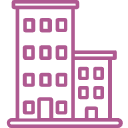 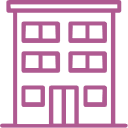 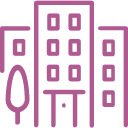 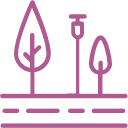 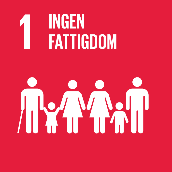 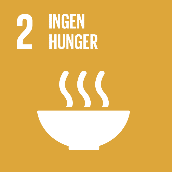 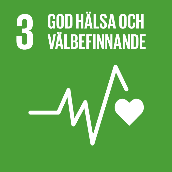 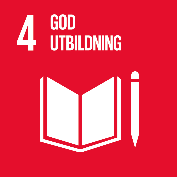 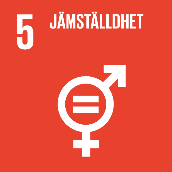 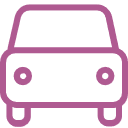 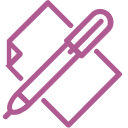 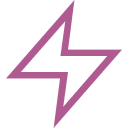 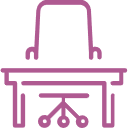 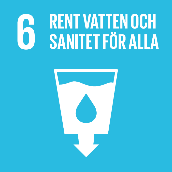 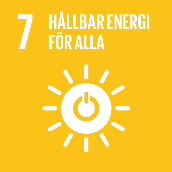 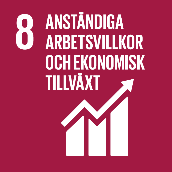 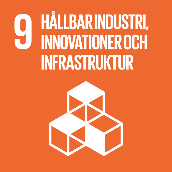 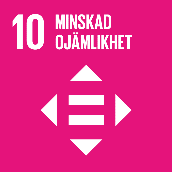 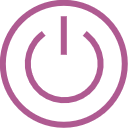 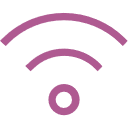 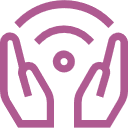 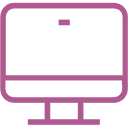 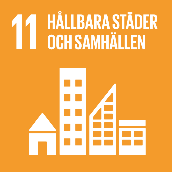 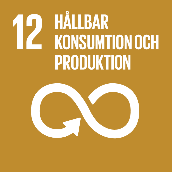 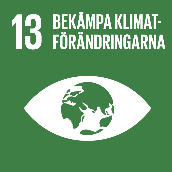 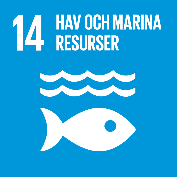 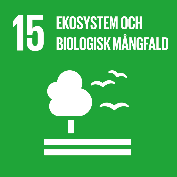 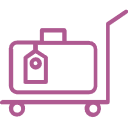 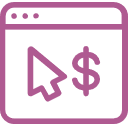 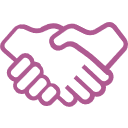 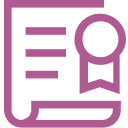 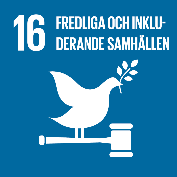 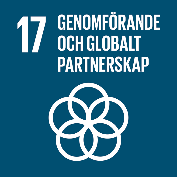 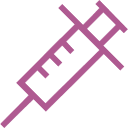 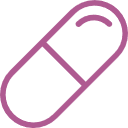 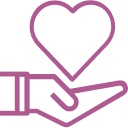 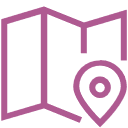 2023-10-18
1
Avfallspåsar och sopsäckar 2022
2023-04-01 till 2027-03-31
Matavfallspåsar för hushåll i papper
Matavfallspåsar för hushåll i bioplast
Avfallspåsar för optisk sortering i plast
Avfallspåsar för optisk sortering i papper
Papperssäckar för verksamheter
Plastsäckar för verksamheter
Påshållare för hushåll
Avrop sker genom två olika förfaranden:
Rangordning
Förnyad konkurrensutsättning (FKU kommer att ske under förutsättning att avropet överstiger 300 000 SEK)
Varor ska levereras inom cirka 6 veckor från beställning, om inte ni uttryckligen medger en annan tid. Avvikelser i 
leveranstiden ska kommuniceras med er så snart som möjligt, helst redan i orderbekräftelsen.
J D Stenqvist Aktiebolag
AS Naturabiomat AS
San Sac AB
Svenco Papperssäckar Aktiebolag
Adda genomför flera uppföljningar på samtliga av våra ramavtal under en avtalsperiod. Syftet är att uppnå de mål och ambitioner som ligger bakom upphandlingen.
Utvärderat sortiment återfinns i publicerad prisbilaga.
2023-10-18
2
Avfallspåsar och sopsäckar 2022
Omfattning
Fördjupning
Samtliga stora aktörer på leverantörsmarknaden återfinns även på avtalet
Enkelt och tidseffektivt att avropa via rangordning.
Vid större avrop över beloppsgränsen (300 000 SEK) tillhandahåller Inköpscentralen en mall för den förnyade konkurrensutsättningen, och kunden kan därmed utforma sitt avrop helt efter sitt behov.
Upphandlingen ska resultera i ett ramavtal som uppfyller upphandlande myndigheters behov av påsar och säckar i papper och plast för hushåll och verksamheter.
Hållbarhet
Revision
SKI genomför flera typer av revisioner under respektive ramavtals löptid. Följande revisioner inom olika områden kan genomföras av SKI för det enskilda ramavtalet; Ekonomisk redovision, Etiska och sociala krav, Hållbarhetskrav samt i vissa förekommande upphandlingar även Arbetsrättsliga villkor.